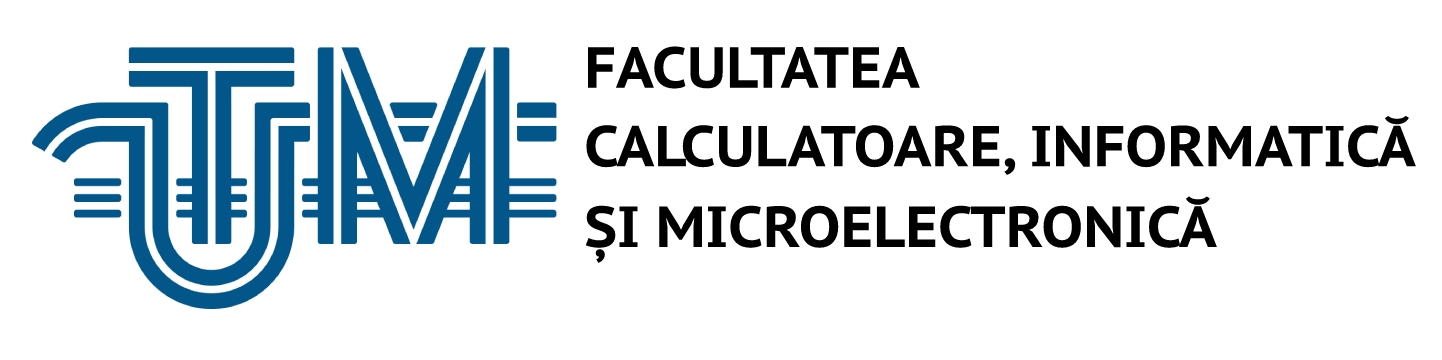 Презентация по предмету процедурное программированиена Тему: «Типы данных в vba. ПЕРЕмеННЫЕ И КОНСТАНТЫ, выражения»
Выполнили студенты гр. IA-205:
Жаровля Татьяна , Волощук Думитру
Проверил: 
Конф. Унив. Галина Марусик
Кишинев, 2021
Переменные и константы в vba
В VBA, как и в любом другом языке программирования, переменные и константы используются для хранения каких-либо значений. Как и следует из названия, переменные могут изменяться, константы же хранят фиксированные значения. 
	Все переменные и константы относятся к определённому типу данных. В следующей таблице приведены типы данных, используемые в VBA, с описанием и диапазоном возможных значений:
2
3
4
Переменные и константы в vba
Очевидно, что пользуясь приведённой выше таблицей и правильно выбирая тип данных, можно использовать память более экономно (например, выбрать тип данных Integer вместо Long или Single вместо Double). Однако, используя более компактные типы данных, нужно внимательно следить за тем, чтобы в коде не было попыток уместить в них не соразмерно большие значения.
5
Объявление переменных и констант
Говоря о переменных в VBA, стоит упомянуть ещё один очень важный момент. Если мы объявляем переменную, но не присваиваем ей какое-либо значение, то она инициализируется значением по умолчанию:
Текстовые строки
Переменные Boolean
Даты
Числа
Инициализируются пустыми строками
Значение ноль
30 декабря 1899
False
6
Объявление переменных и констант
Прежде чем использовать переменную или константу, её нужно объявить. Для этого в макрос добавляют вот такую простую строку кода:
Dim Имя_Переменной As Тип_Данных
В показанной выше строке кода Имя_Переменной – это имя переменной, которая будет использована в коде, а Тип_Данных – это один из типов данных из таблицы, приведённой чуть ранее. Пример введения пременных:
Аналогично объявляются константы, но при объявлении констант обязательно сразу указывается их значение. Например, вот так:
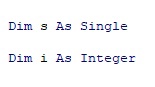 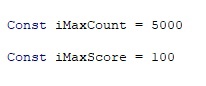 7
Объявление переменных и констант
1. Использование памяти и скорость вычислений.
3. Выделение значений, не соответствующих объявленному типу переменной.
2. Профилактика опечаток в именах переменных.
Если не объявлять переменную с указанием типа данных, то по умолчанию для неё будет установлен тип Variant. Этот тип данных использует больше памяти, чем другие типы данных. К тому же, операции с переменными типа Variant выполняются гораздо медленнее, чем с переменными других типов, соответственно лишняя тысяча переменных типа Variant может значительно замедлить вычисления.
Если все переменные объявляются, то можно использовать оператор VBA – Option Explicit (о нём расскажем далее), чтобы выявить все не объявленные переменные. Таким образом исключается появление в программе ошибки в результате не верно записанного имени переменной.
Объявлять переменные в Excel не обязательно. По умолчанию все введённые, но не объявленные переменные в Excel будут иметь тип Variant и смогут принять как числовое, так и текстовое значение. 
	Таким образом, программист в любой момент сможет использовать новую переменную (даже если она не была объявлена), и Excel будет рассматривать её как переменную типа Variant. Однако, есть несколько причин, почему так поступать не следует:
Если объявить переменную определённого типа и попытаться присвоить ей данные другого типа, то появится ошибка, не исправив которую, можно получить сбой в работе программы.
8
Объявление переменных и констант
Option Explicit
	Оператор Option Explicit заставляет объявлять все переменные, которые будут использованы в коде VBA, и при компиляции выделяет все не объявленные переменные как ошибки прежде чем будет запущено выполнение кода. Применить этот оператор не сложно – просто запишите в самом верху файла VBA такую строку:
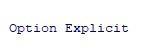 9
Область действия переменных и констант
Каждая объявленная переменная или константа имеет свою ограниченную область действия, то есть ограниченную часть программы, в которой эта переменная существует. Область действия зависит от того, где было сделано объявление переменной или константы. Далее рассмотрены два варианта области действия переменной s объявленной в двух различных позициях в модуле:
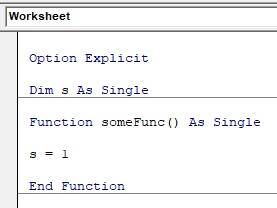 Если переменная s объявлена в самом начале модуля, то областью действия этой переменной будет весь модуль
	Следовательно, если в функции someFunc переменной s будет присвоено некоторое значение, то следующая функция, выполняемая в пределах этого же модуля, будет иcпользовать переменную s с этим же значением. Однако, если будет вызвана какая-то функция, расположенная в другом модуле, то для неё переменная s будет не известна.
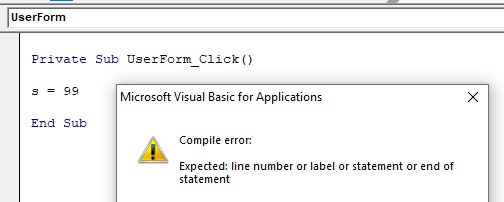 10
Область действия переменных и констант
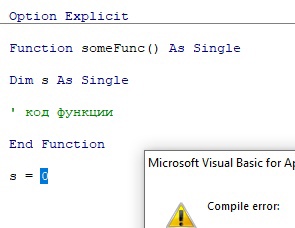 Если переменная s объявлена в начале функции someFunc, то её область действия будет ограничена только этой функцией. При попытке использовать s в другой процедуре, компилятор VBA сообщит об ошибке, так как эта переменная не была объявлена за пределами функции someFunc (при условии, что использован оператор Option Explicit).
В показанном выше примере переменная объявлена на уровне модуля при помощи ключевого слова Dim. Однако, бывает необходимо, чтобы объявленными переменными можно было пользоваться в других модулях. В таких случаях для объявления переменной вместо ключевого слова Dim нужно использовать ключевое слово Public.
Для того, чтобы объявить переменную на уровне модуля, вместо ключевого слова Dim можно использовать ключевое слово Private, которое укажет, что данная переменная предназначена для текущего модуля.
11
Выражения
Выражение представляет собой набор элементов значений в сочетании с операторами, результатом которого является новое значение. Операторы работают с элементами значений, выполняя вычисления, сравнения и другие операции.
Арифметические операторы
Операторы объединения
Соединяют несколько строк в одну
Выполняют обычные вычисления с числовыми 
значениями, включая сдвиг их битовых шаблонов.
Операторы сравнения
Логические побитовые операторы
Сравнивают два выражения и возвращают значение Boolean, соответствующее результату сравнения.
Объединяют Boolean или числовые значения и 
возвращают результат того же типа данных.
12
Вычисление выражений
Конечный результат выражения представляет собой значение, которое обычно имеет знакомый тип данных, например Boolean, String или числовой тип.
Ниже приведены примеры выражений.
5 + 4
' Предшествующее выражение равно 9.
15 * System.Math.Sqrt(9) + x
' Предшествующее выражение равно 45 плюс значение x.
"Concat" & "ena" & "tion"
' Предшествующее выражение равно "Concatenation".
763 < 23
' Предшествующее выражение равно False.
13
'  - символ комментария в VBA
Вычисление выражений
Несколько операторов могут выполнять действия в одном выражении или инструкции, как показано в следующем примере.
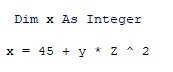 В этом примере Visual Basic выполняет операции в выражении с правой стороны оператора присваивания ( = ), а затем присваивает результирующее значение переменной x слева. С практической точки зрения в выражение можно объединять сколько угодно операторов, но следует учитывать приоритет операторов Visual Basic для получения желаемых результатов.
14
Спасибо за внимание!
библиография
https://office-guru.ru/excel/peremennye-i-konstanty-v-vba-459.html
http://www.excelfunctions.net/VBA-Variables-And-Constants.html
https://docs.microsoft.com/ru-ru/dotnet/visual-basic/programming-guide/language-features/operators-and-expressions/
16